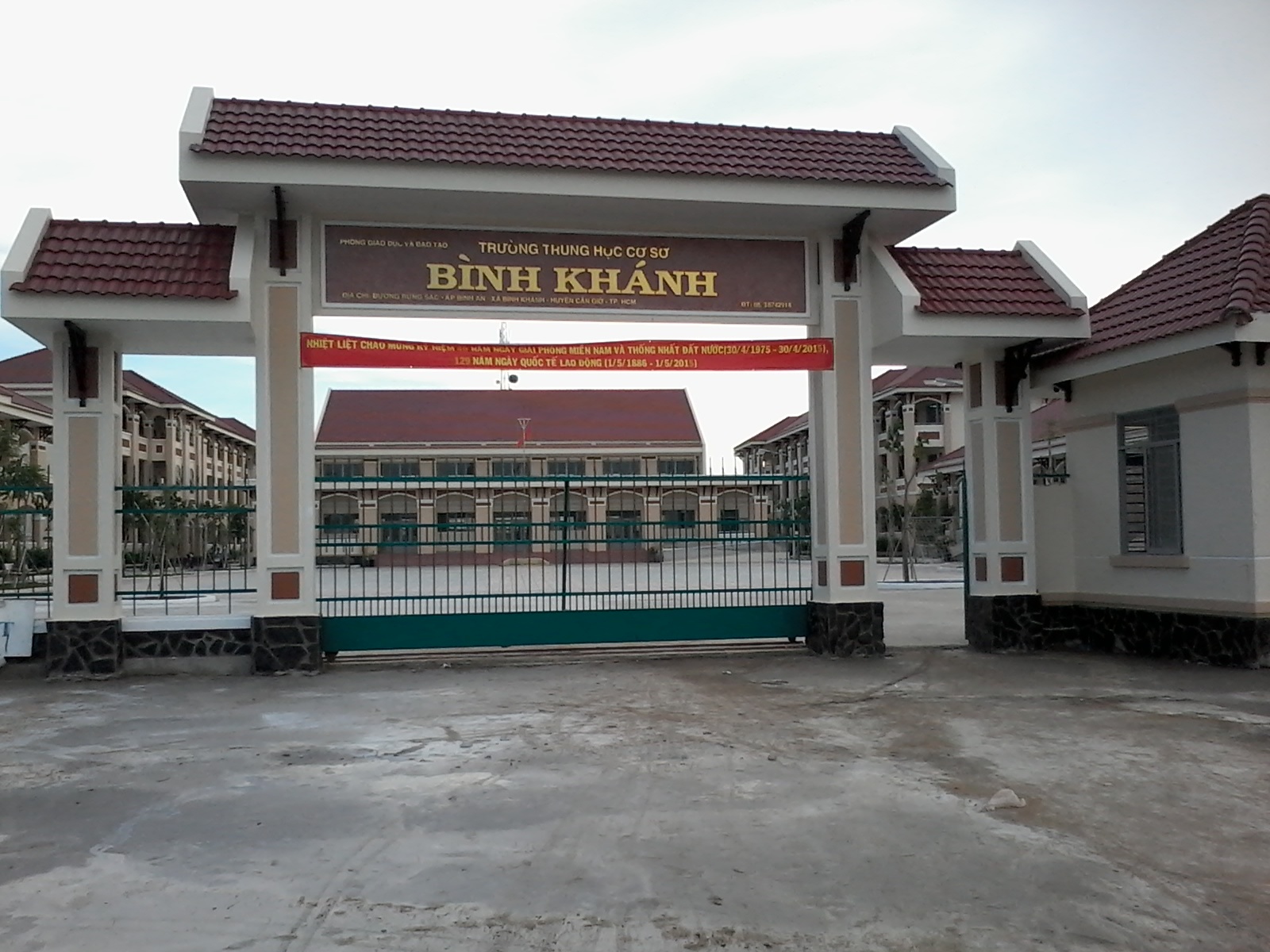 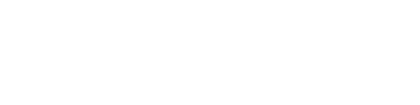 BINH KHANH SECONDARY SCHOOL
ENGLISH 9
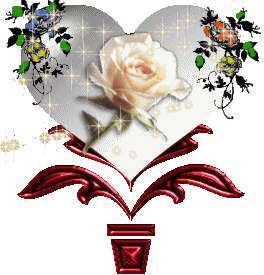 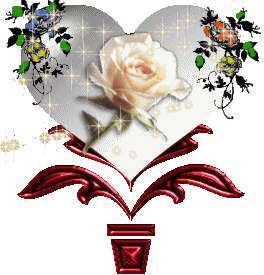 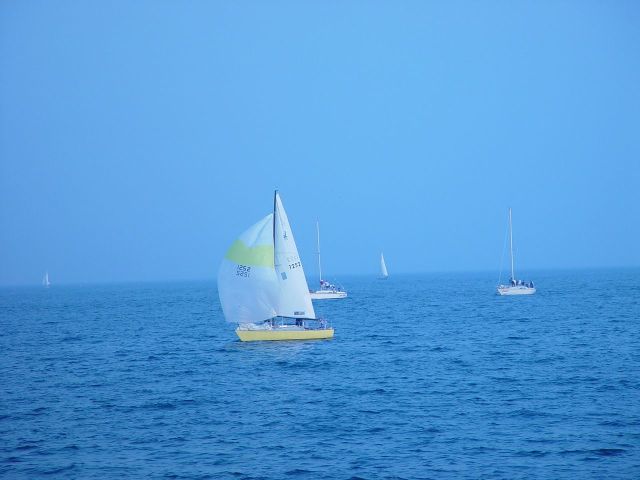 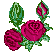 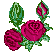 Binh Khanh Secondary School
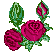 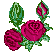 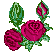 ENGLISH 9
Welcome to our class !
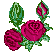 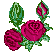 UNIT 3 :  A trip to the countryside
Lesson 1 : Getting started - Listen and read
I , Getting started
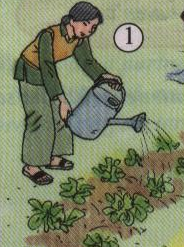 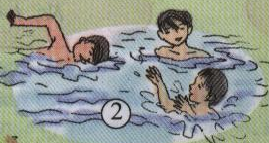 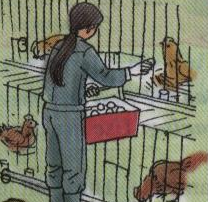 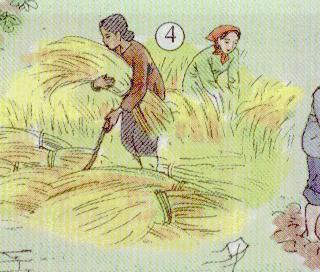 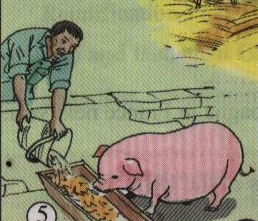 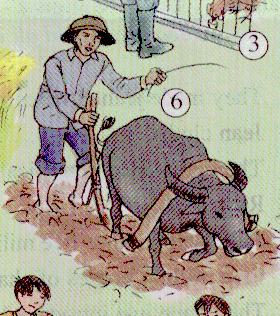 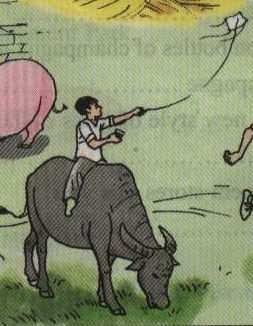 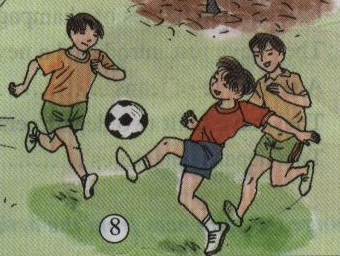 UNIT 3 :  A trip to the countryside
Lesson 1 : Getting started - Listen and read
I , Getting started
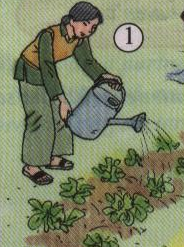 She  is  watering  the vegetables
UNIT 3 :  A trip to the countryside
Lesson 1 : Getting started - Listen and read
I , Getting started
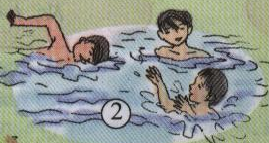 They  are  swimming .
UNIT 3 :  A trip to the countryside
Lesson 1 : Getting started - Listen and read
I , Getting started
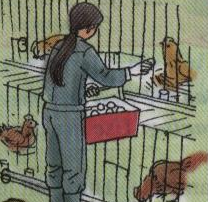 She is collecting  the  eggs .
UNIT 3 :  A trip to the countryside
Lesson 1 : Getting started - Listen and read
I , Getting started
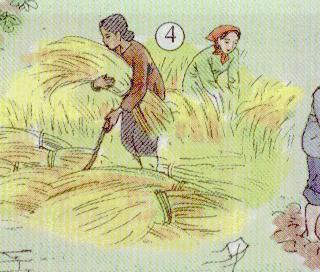 They  are  harvesting the crop .
UNIT 3 :  A trip to the countryside
Lesson 1 : Getting started - Listen and read
I , Getting started
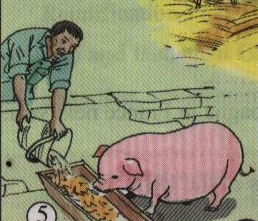 He is  feeding  the pig.
UNIT 3 :  A trip to the countryside
Lesson 1 : Getting started - Listen and read
I , Getting started
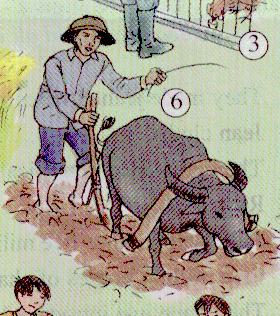 He is plowing  the field .
UNIT 3 :  A trip to the countryside
Lesson : Getting started - Listen and read
I , Getting started
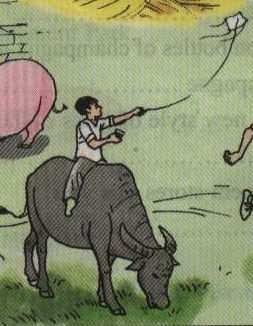 He is  flying  his kite .
UNIT 3 :  A trip to the countryside
Lesson 1 : Getting started - Listen and read
I , Getting started
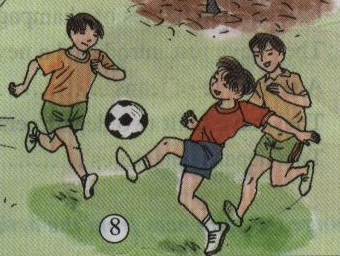 They  are  playing  soccer .
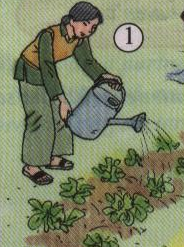 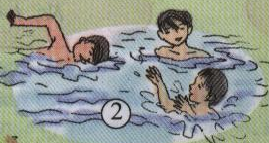 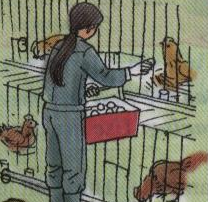 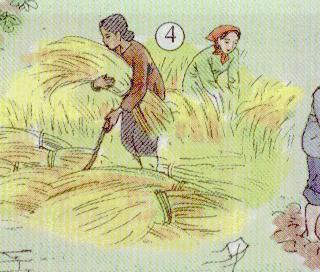 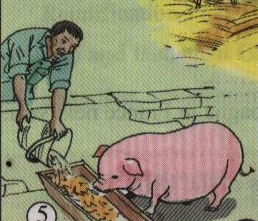 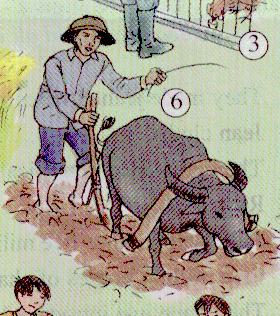 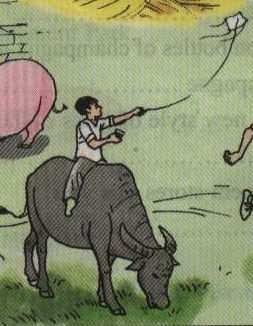 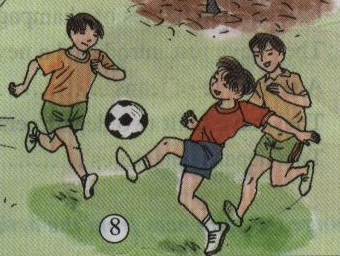 UNIT 3 :  A trip to the countryside
Lesson 1 : Getting started - Listen and read
I , Getting started
II , Listen and read
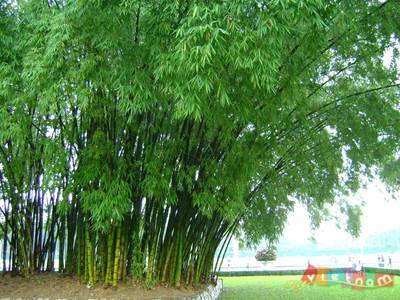 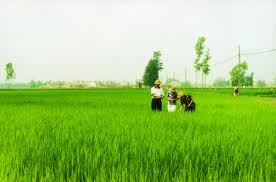 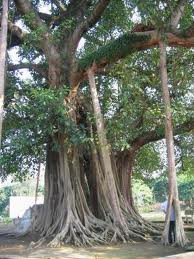 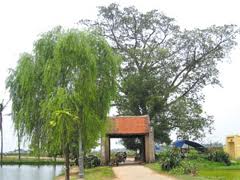 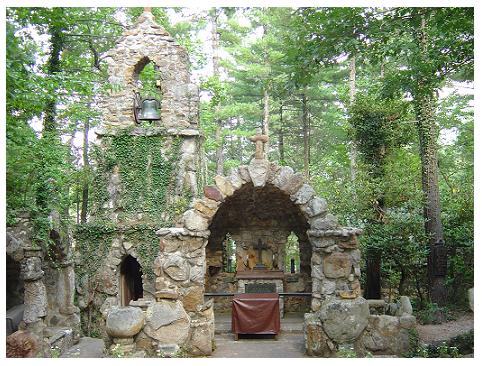 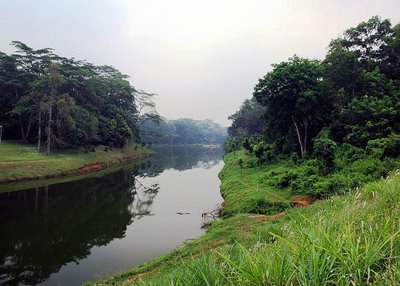 - Bamboo forest ( n )
- Paddy field ( n )
- Banyan tree (n )
- Entrance to the village ( n )
- Shrine ( n )
- River bank ( n )
Matching
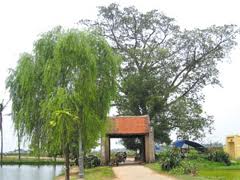 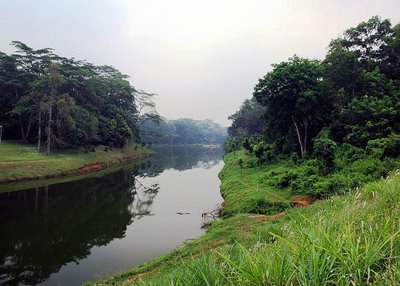 River bank
Bamboo forest
1
4
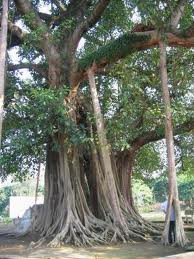 Banyan tree
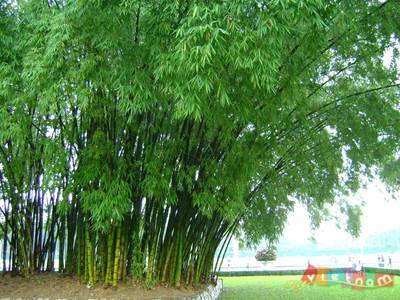 Shrine
2
5
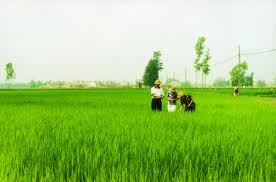 Paddy field
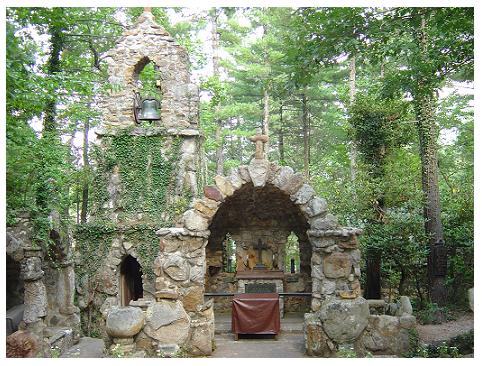 Entrance to the village
3
6
2. Listen and read
     On Sunday, Ba invited Liz to join his family on a day trip to his home village 
about 60 kilometers to the north of Ha Noi . The village lies near the foot of a 
mountain and by a river . Many people go there on weekend and have a rest 
after a hard working week   .  The journey to the village is very interesting .
People have the chance to travel between  the green paddy fields and cross a 
small bamboo forest before they reach a big old banyan tree at the entrance 
to the village .
     Liz met Ba’s family at his house early in the morning : and after two hours traveling by  bus , they reach the big old tree . Everyone felt tired and hungry , so they sat down  under the tree and had a snack .
     After the meal , they started to walk into the village for about thirty minutes to visit Ba’s Uncle . Then, they walked up the mountain to visit the shrine of a Vietnamese hero and  enjoyed the fresh air there . In the afternoon , they went boating in the river  and had a picnic on the river bank before going home late in the evening . It was an enjoyable day . 
Liz took a lot of photos to show the trip to her parents .
    “ I wish I could visit your village again some day ”
    “ You’ll always be welcome here , Liz  ” Ba replied .
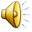 UNIT 3 :  A trip to the countryside
Lesson 1 : Getting started - Listen and read
I , Getting started
a, True or False ? Check (V) the boxes . Then correct the false sentence .
II , Listen and read
- Bamboo forest(n)
- Paddy field ( n )
- Banyan tree (n )
Entrance to the
  village
- Shrine ( n )
- River bank ( n )
a/ True or False. Check (V) the boxes . Then correct the False sentences.
F
T
1.Ba and his family had a two - day trip to their home village.  
                 2. Many people like going there for their weekends
                 3.There is a small bamboo forest at the entrance to the village.
                 4.Liz had a snack at the house of Ba’s uncle.
                 5.There is a shrine on the mountain near Ba’s village.
               6.Everyone had a picnic on the mountain.
               7.Everyone left the village late in the evening.
               8.Liz took a videotape to show  the trip to her parents.
               9.Liz wants to go there again.
a/ True or False. Check (V) the boxes . Then correct
 the False sentences.
F
T
1.Ba and his family had a two - day trip to their home village.                     
                                            a day
 2. Many people like going there for their weekends

 3.There is a small bamboo forest at the entrance to the village. 
                   a big old banyan tree
 4.Liz had a snack at the house of Ba’s uncle.
                                  under the banyan tree
 5.There is a shrine on the mountain near Ba’s village.
V
V
V
V
V
T
T
F
6.Everyone had a picnic on the mountain.
                                                 river bank
7.Evveryone left the village late in the evening.

 8.Liz took a videotape to show  the trip to her parents.
                a lot of photos
9.Liz wants to go there again.
V
V
V
V
b/ Answer the questions:
1. Where is Ba ‘s village ?
2.How did Ba and his family get to the village  ?
3. Where  is  the  banyan  tree  ?
4. What  did  they  see on the  mountain  ?
5.  Where  did they  have  their  picnic  ?
6. What  did  Liz do to show  the  trip to  her  parents ?
7.  What does Liz  wish  ?
Lucky number
Luậtchơi
LÇn l­ît tõng thµnh viªn trong mçi ®éi chän mét « sè bÊt kú. NÕu « ®ã cã chøa c©u hái th× thµnh viªn ®ã ph¶i tr¶ lêi . Mçi c©u tr¶ lêi ®óng ®­îc 2 ®iÓm. Trả lời sai , quyền chơi thuộc về đội bạn. NÕu chän ®­îc « may m¾n th× ®­îc 3 ®iÓm mµ kh«ng ph¶i tr¶ lêi c©u hái. KÕt thóc trß ch¬i ®éi nµo ®­îc nhiÒu ®iÓm h¬n th× th¾ng cuéc.
1
1
2
2
3
3
4
4
5
5
6
6
7
7
8
8
2.How did Ba and his family get to the village  ?
They got to the  village by  bus .
4. What  did  they  see on the  mountain  ?
They  saw  the shrine of a Vietnamese hero  on the mountain .
5.  Where  did they  have  their  picnic  ?
      They  had  a picnic on the  riverbank .
1. Where is Ba ‘s village ?
It ‘s 60 kilometers to the north of Hanoi .
7.  What does Liz  wish  ?
Liz wishes she could visit Ba‘s village  again .
3. Where  is  the  banyan  tree  ?
It ‘s at the entrance  to the village .
Lucky number
6. What  did  Liz do to show  the  trip to  her  parents ?
Liz took a lot of photos to show  her parents .
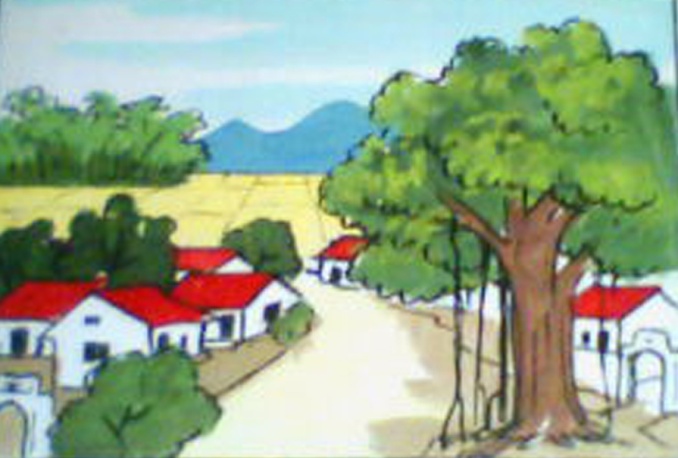 1
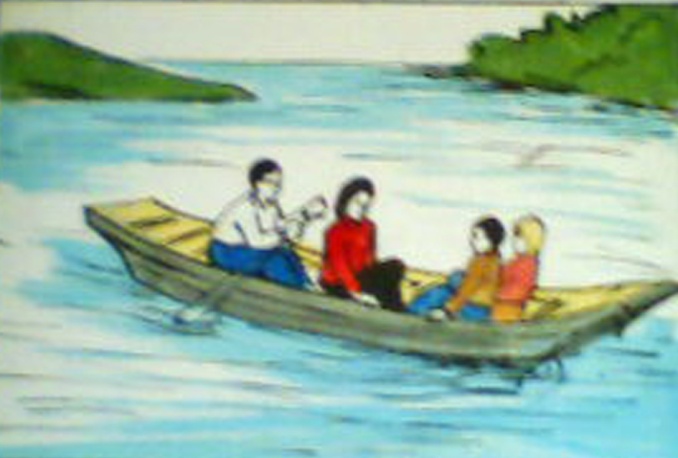 2
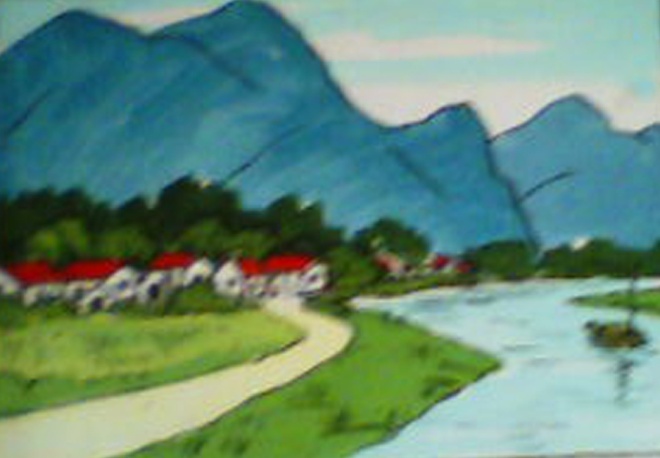 3
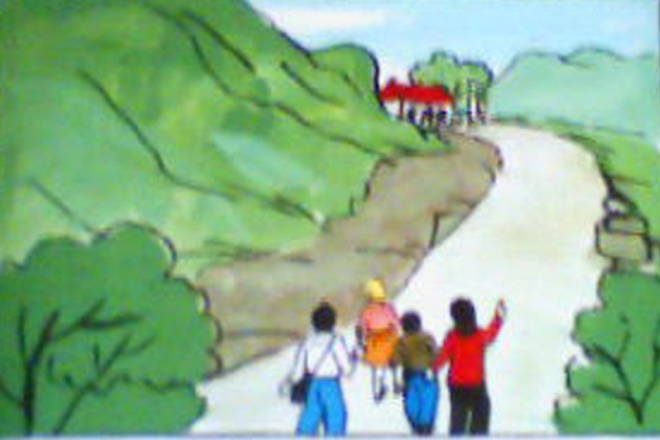 4
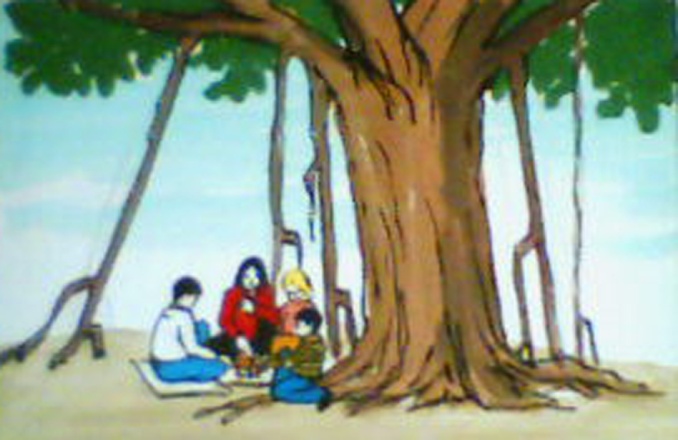 6
Rearange pictures
afternoon
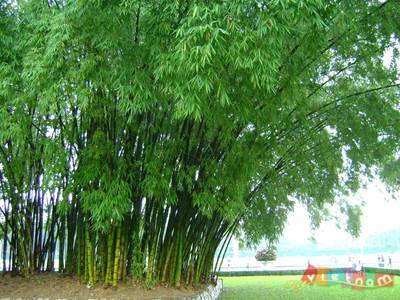 Sunday
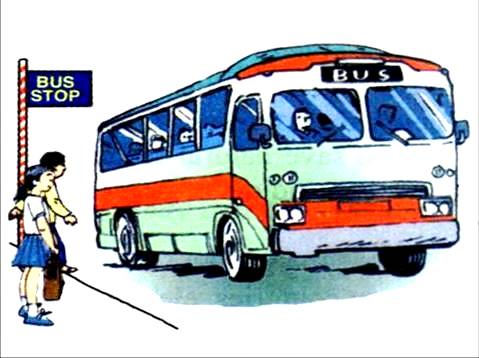 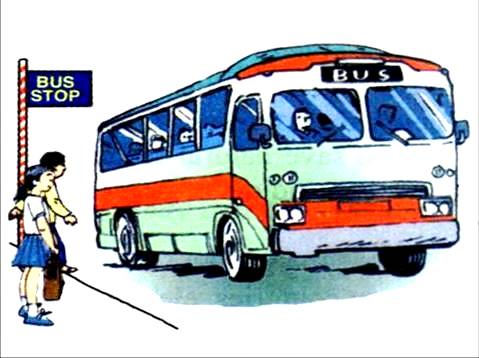 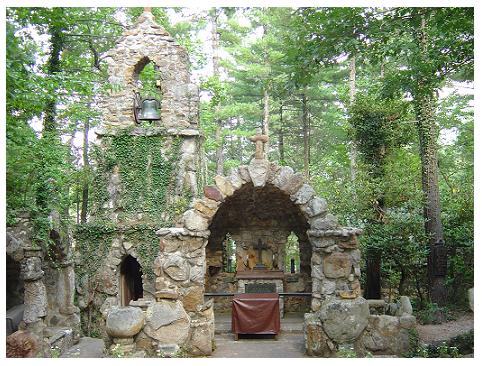 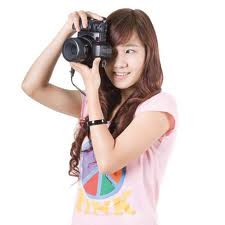 5
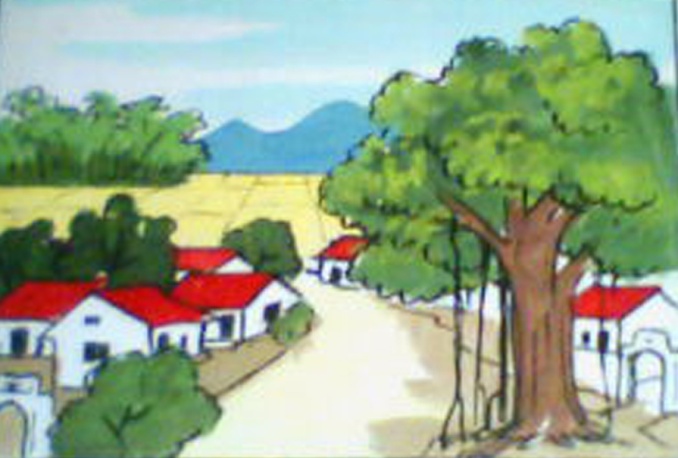 1
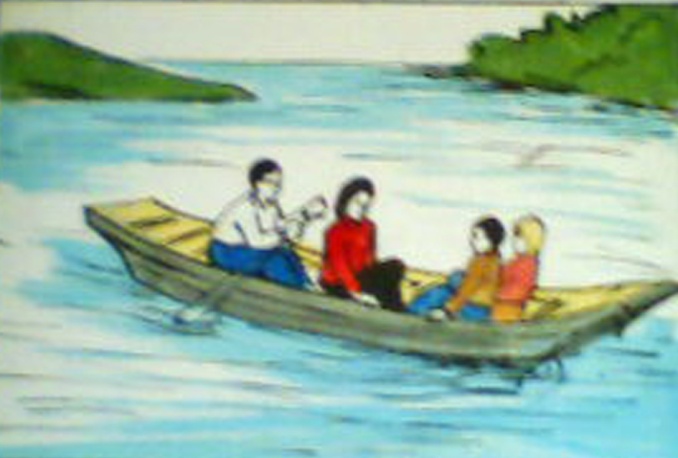 2
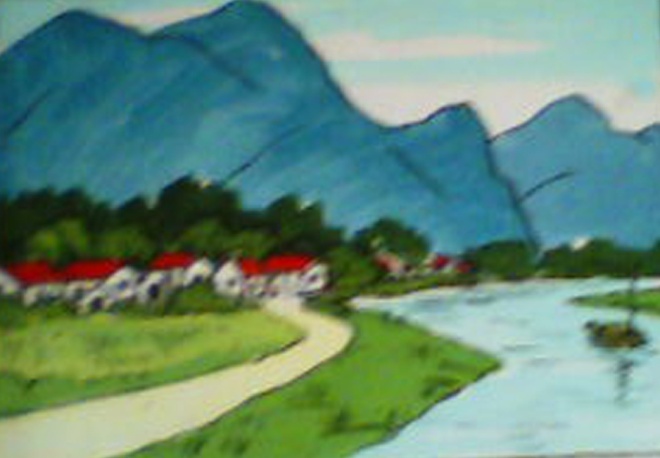 3
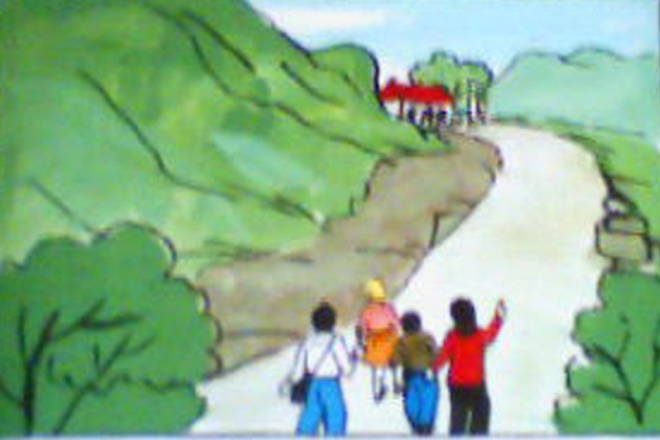 4
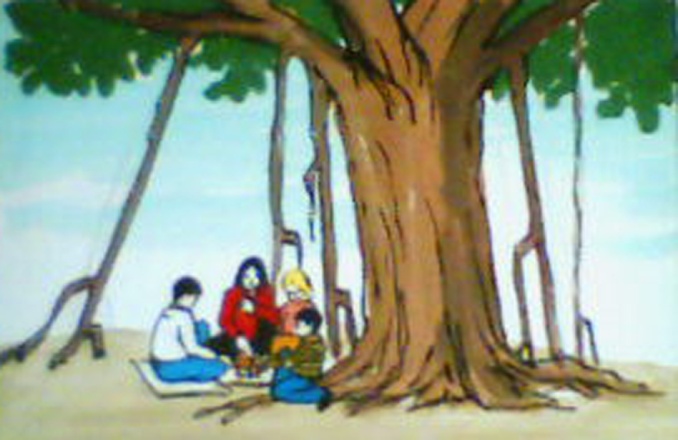 6
Rearange pictures
Sunday
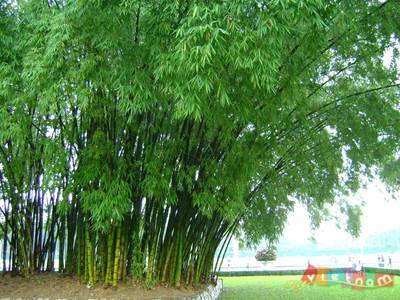 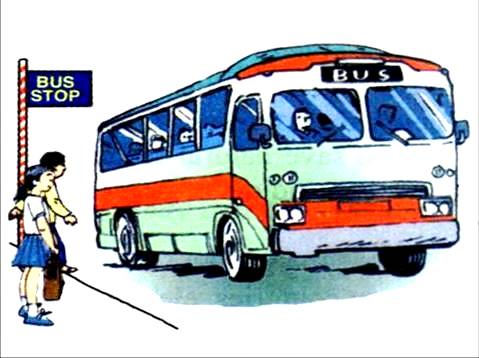 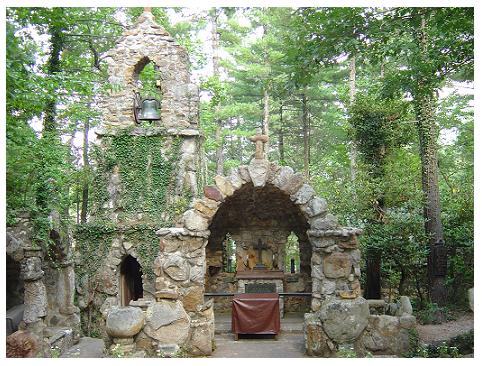 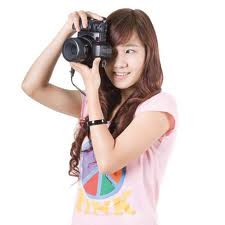 5
afternoon
UNIT 3 :  A trip to the countryside
Lesson 1 : Getting started - Listen and read
I , Getting started
a, True or False ? Check (V) the boxes . Then correct the false sentence 
b, Answer
II , Listen and read
- Bamboo forest(n)
- Paddy field ( n )
- Banyan tree (n )
* Homework
Entrance to the 
  village
1,Learn  by  heart the new words .
- Shrine ( n )
2, Retell about the trip to Ba’s village .
- River bank ( n )
3 , Prepare  Lesson 2